Unit 6  Let's Go!
Let's Go to the Museum!
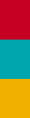 WWW.PPT818.COM
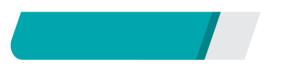 课前自主预习
Lesson 35　Let's Go to the Museum!
museum
hall
famous
boring
war
Lesson 35　Let's Go to the Museum!
learn
history
area
gift
绘画；绘画作品
Lesson 35　Let's Go to the Museum!
at the museum
learn about
名画；著名的绘画作品
在某人的左边
Lesson 35　Let's Go to the Museum!
going           first
where
Let's            go             to
learn         about
Lesson 35　Let's Go to the Museum!
museum
Art
Hall
Lesson 35　Let's Go to the Museum!
learn          about
a
man
first
Lesson 35　Let's Go to the Museum!
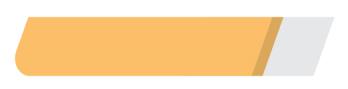 课堂互动探究
词汇点睛
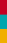 1　 famous adj. 著名的
[观察] This museum has many famous paintings.
这家博物馆有许多著名的绘画作品。
[探究] famous作形容词，意为“著名的”。其同义词是well­known，意为“众所周知的”，常用于口语。
Lesson 35　Let's Go to the Museum!
[辨析] be famous for与be famous as
Lu Xun is famous for his novels.
鲁迅因他的小说而著名。
Lu Xun is famous as a writer.
鲁迅作为一名作家而著名。
Lesson 35　Let's Go to the Museum!
活学活用
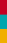 (1)根据汉语意思完成句子，每空一词
①杭州因西湖而著名。
Hangzhou ________ ________ ________ the West Lake.
②莫言作为一名作家而著名。
Mo Yan ________ ________ ________ a writer.
is              famous            for
is               famous           as
Lesson 35　Let's Go to the Museum!
(2)单项填空
Guilin is famous________ its green hills and clear water.
A．with　　　　B．of
C．for                   D．as
C
Lesson 35　Let's Go to the Museum!
2　boring adj. 无聊的
[观察] That's boring. 那是无聊的。
[辨析] boring与bored
Lesson 35　Let's Go to the Museum!
[拓展]类似用法的词有interesting, interested; surprising, surprised; puzzling, puzzled; exciting, excited等。
Lesson 35　Let's Go to the Museum!
活学活用
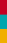 Fishing with Dad was so ________ for little Sam that he almost fell asleep.
A．excited　　B．exciting
C．bored          D．boring
D
Lesson 35　Let's Go to the Museum!
句型透视
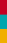 1　Jenny, where are we going first? 詹妮，我们首先去哪里？
[探究]本句是用现在进行时表示将来，相当于“Where will we go first？”。有些短暂性动词(如：go, come, start, leave等)可以用现在进行时表将来，表示按计划或安排即将发生的事，意为“打算，将要”。例如：
—Tom, I need your help. 汤姆，我需要你的帮助。
—I'm coming. 我来了。
Lesson 35　Let's Go to the Museum!
活学活用
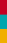 —________？
—To the grocery(杂货) store.
A．Where is Danny      B．Where is Danny going 
C．Where do you live   D．Where do you work
B
Lesson 35　Let's Go to the Museum!
2　 We can learn about the history of war. 
           我们可以了解战争史。
[探究] (1)learn是动词，意为“学习”。learn about意为“____________”，相当于know about。例如：
How do you learn about the news? 
你是怎么得知这则消息的？
了解，获悉
Lesson 35　Let's Go to the Museum!
(2)history意为“历史”。常见短语：
the history of… ……的历史
a long history 悠久的历史
[拓展] learn from…意为“向……学习”。例如：
We should learn from the hero.
我们应该向这名英雄学习。
Lesson 35　Let's Go to the Museum!
活学活用
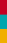 你了解这座城市的历史吗？
Do you ________ ________ the ________ of this city?
know/learn
history
about
Lesson 35　Let's Go to the Museum!
课文回顾
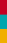 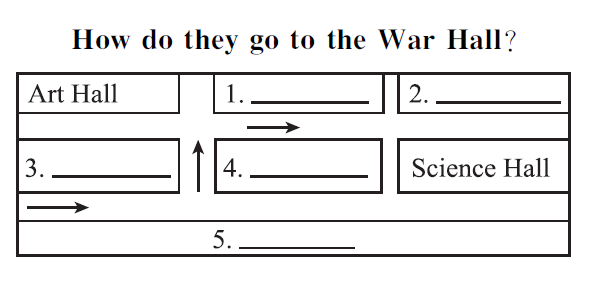 3D Hall
War Hall
Help Desk
Gift Shop
Rest Area